«Кадровый резерв муниципальных образованийкак фундамент эффективности муниципального управления»(на примере обучающих семинаров для руководителей муниципалитетов Челябинской области)
Шиков виталий борисович

Начальник управления по внутренней политике правительства челябинской области
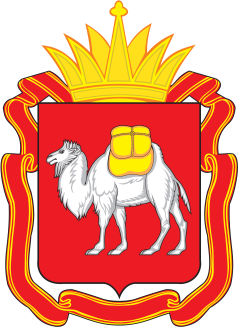 Способы избрания главы 
муниципального образования
муниципальные выборы;

избрание представительным органом из своего состава;

избрание представительным органом из числа кандидатов, представленных конкурсной комиссией по итогам конкурса (Федеральный закон от 03.02.2015 N 8-ФЗ «О внесении изменений в статьи 32 и 33 Федерального закона «Об основных гарантиях избирательных прав и права на участие в референдуме граждан Российской Федерации» и Федеральный закон «Об общих принципах организации местного самоуправления) в Российской Федерации»)
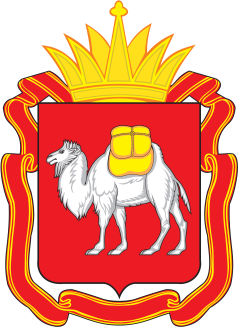 2
Преимущества избрания главы муниципального образования  по конкурсу:
•	минимизирует возможные конфликты между главой муниципального образования, исполняющего обязанности председателя представительного органа, и главой администрации, закрепляет систему единоначалия в муниципальных образованиях;
•	способствует формированию «вертикали» власти в области, повышает управляемость территорий и в целом увеличивает влияние Губернатора области на процессы социально-экономического развития и политическую стабильность                           в муниципальных образованиях области;
•	позволяет получить квалифицированного руководителя муниципального образования с определённым и необходимым набором личностных и профессиональных качеств.
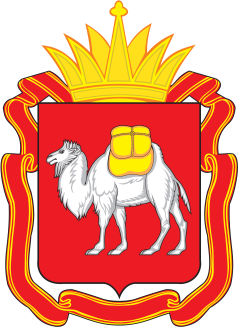 3
Губернатор Челябинской области Б.А. Дубровский
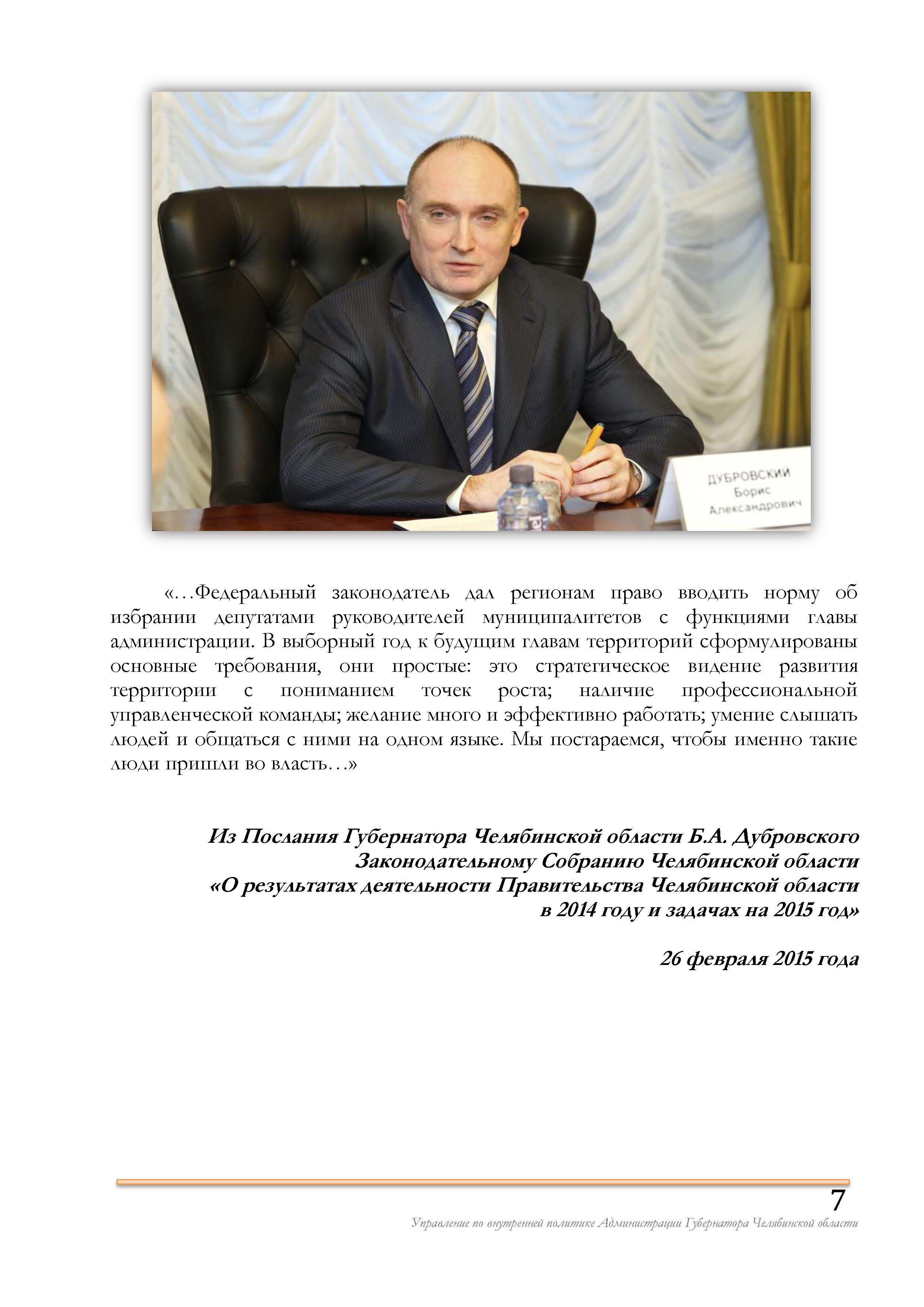 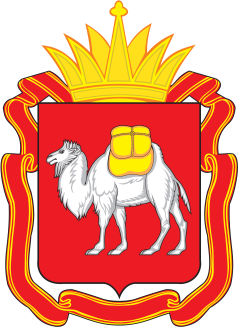 4
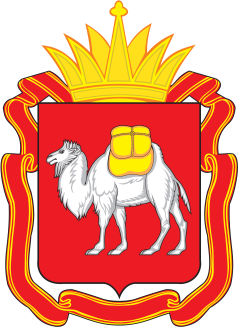 5
Состав Челябинской области
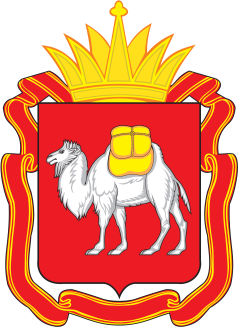 6
Программа обучения
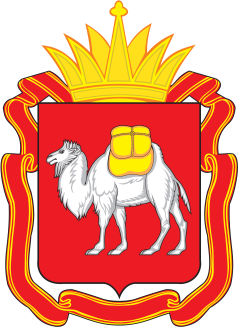 7
Подготовка кадров
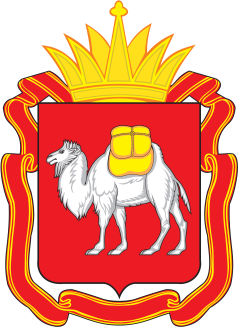 8
Подготовка кадров
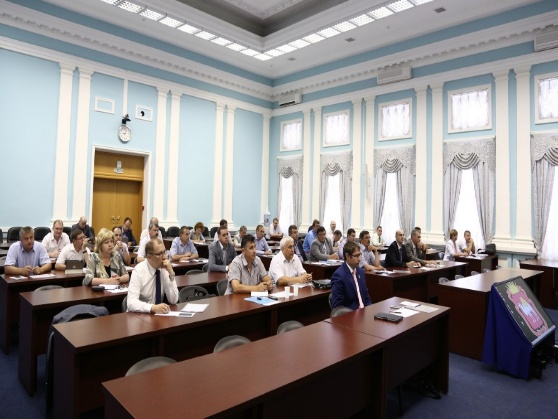 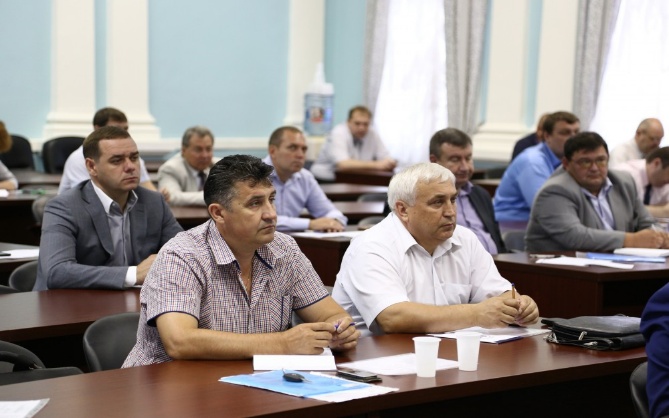 В обучающих мероприятиях участвовали преподаватели ВУЗов, руководители органов исполнительной власти Челябинской области и специалисты структурных подразделений, обладающие достаточным опытом в решении вопросов местного значения, готовые ответить на вопросы и вести диалог.
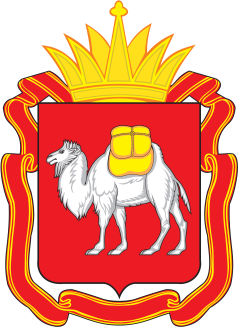 9
Подготовка кадров
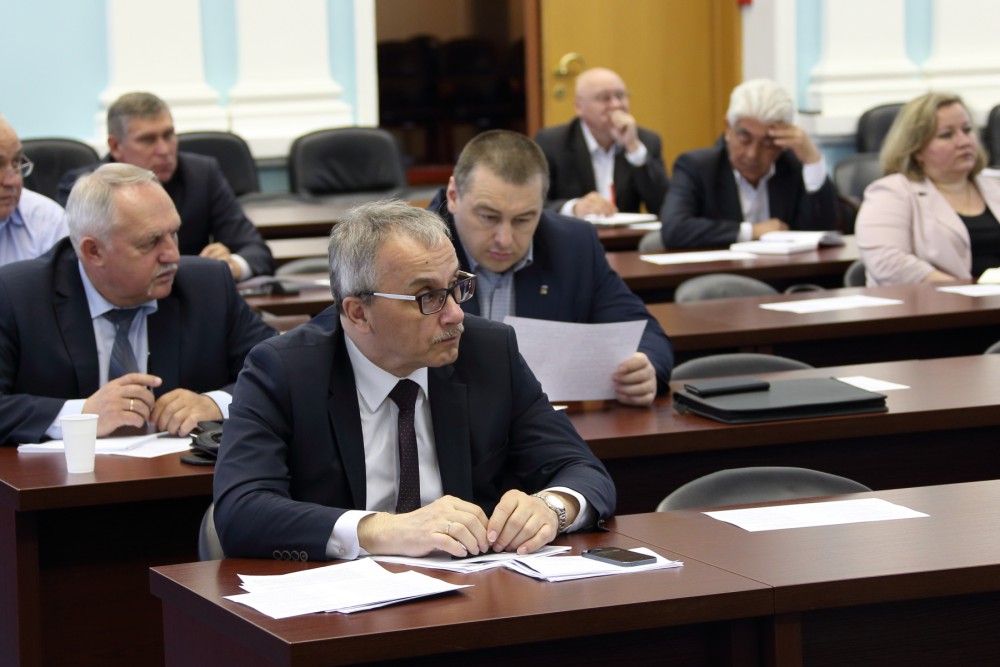 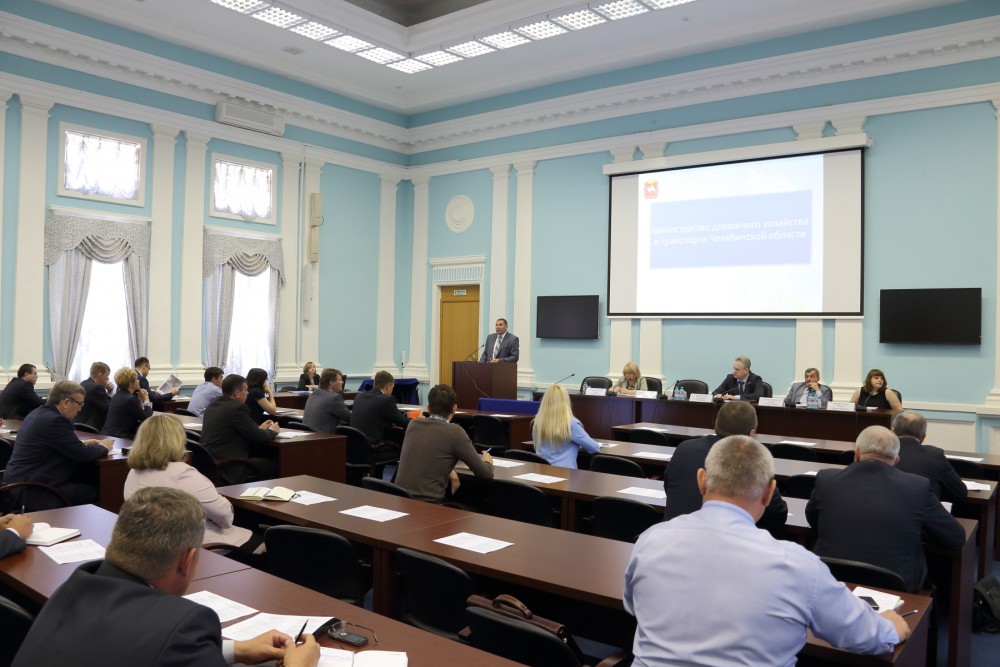 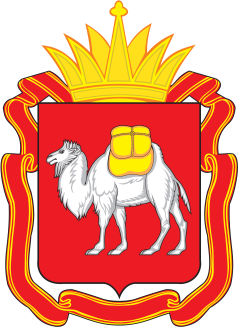 10
Сборник материалов обучения
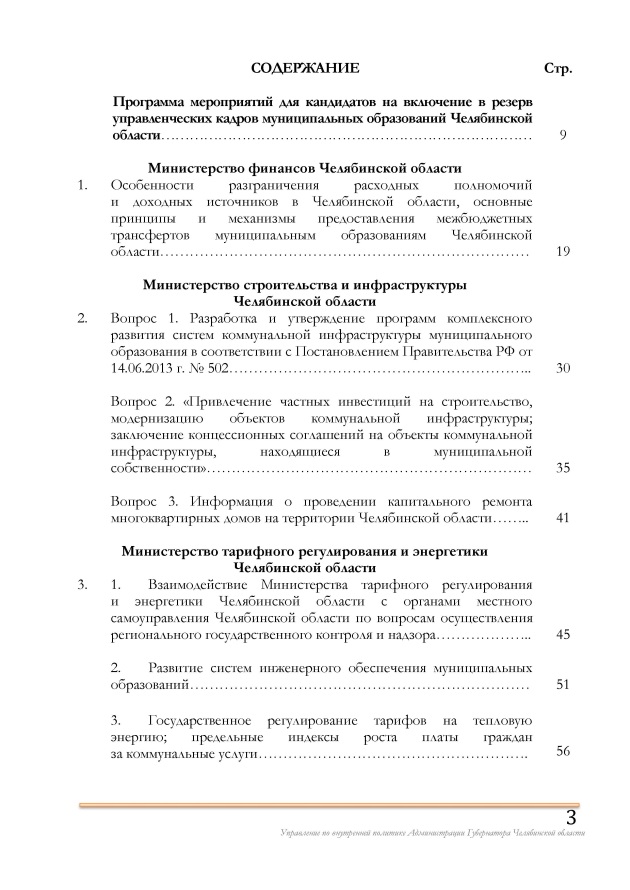 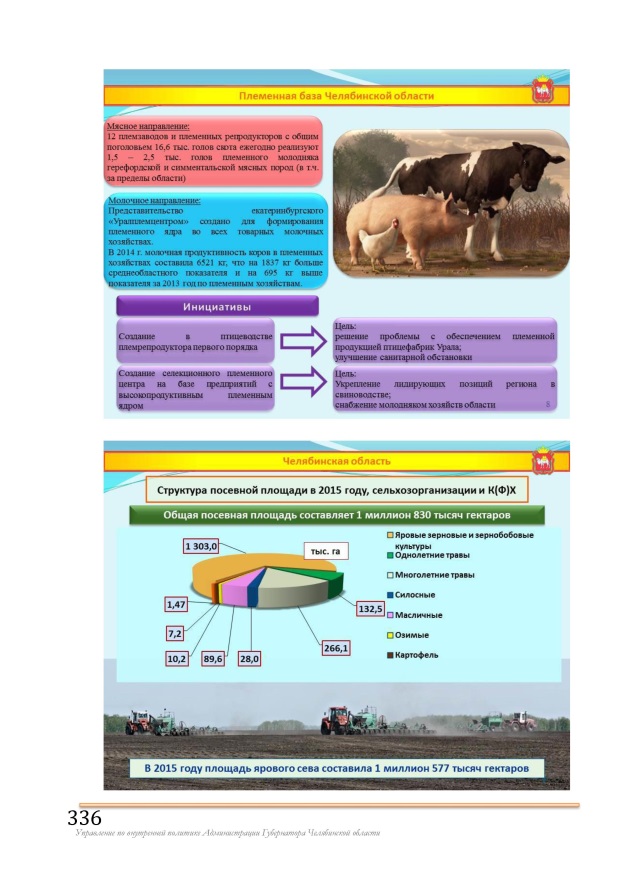 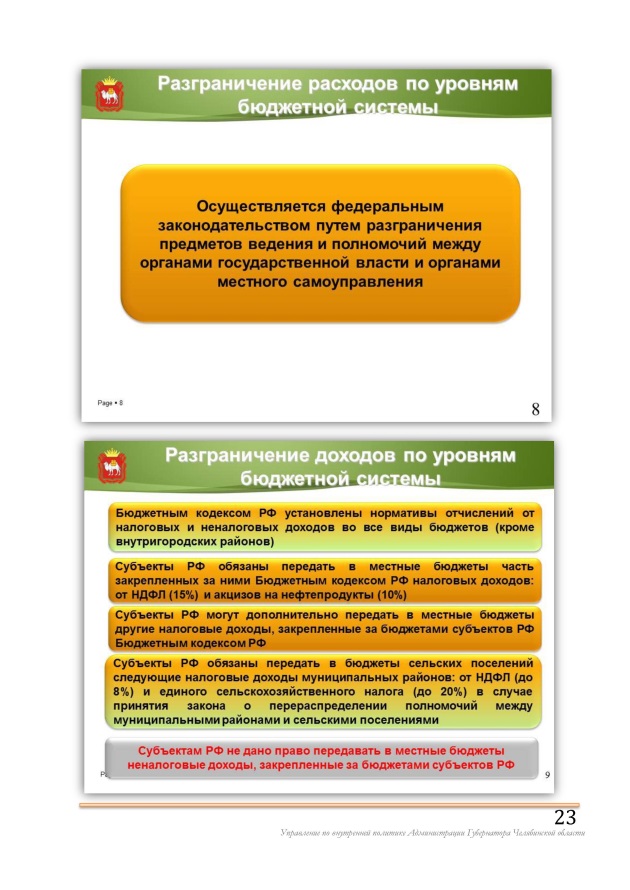 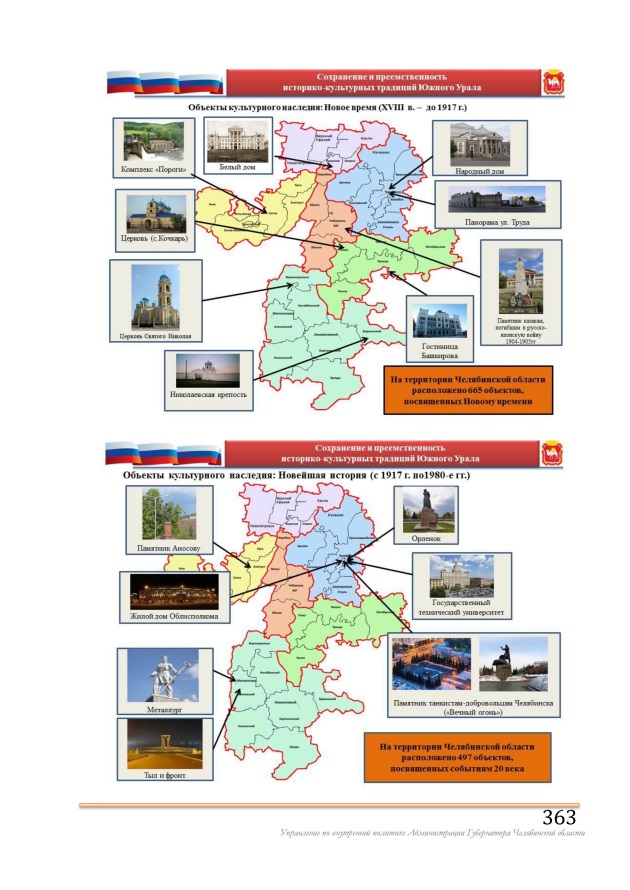 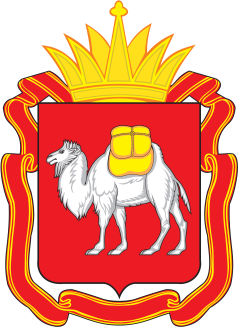 11
Итоги обучения кандидатов
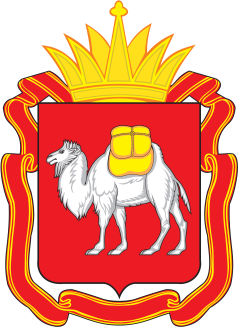 12
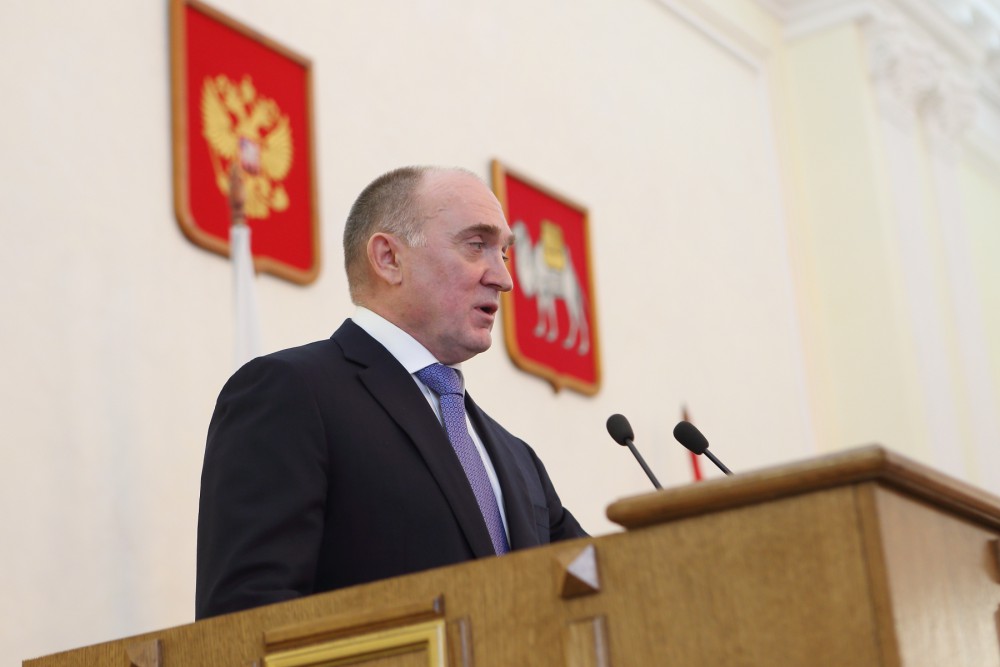 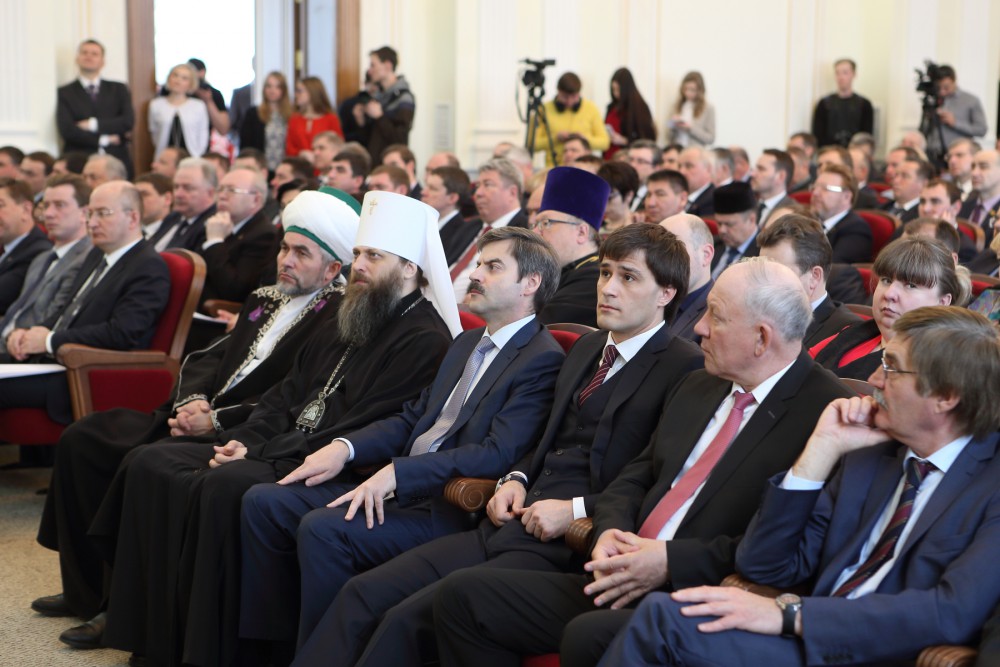 «…А чтобы ликвидировать проблему дефицита кадров, поручаю Аппарату Губернатора и Правительства усилить программы обучения муниципальных служащих и глав местного самоуправления, особенно для недавно избранных. Люди в основном пришли подготовленные, но им нужно еще глубже понять механизмы муниципального управления, чтобы работать эффективней предшественников…»
Б.А. Дубровский
«О результатах деятельности Правительства Челябинской области 
в 2015 году и задачах на 2016 год»
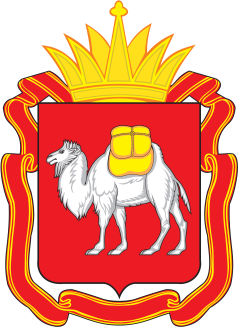 13
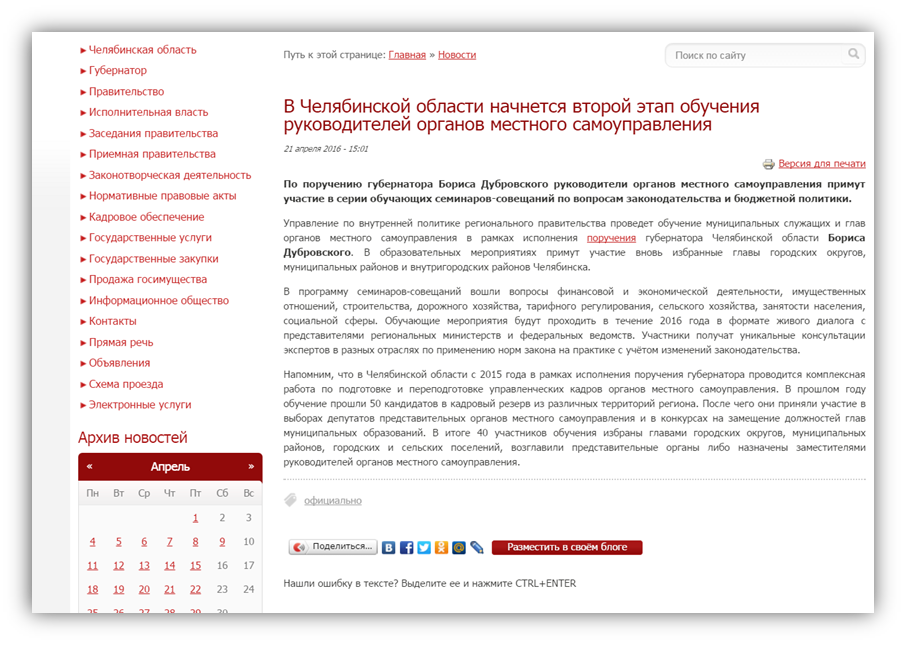 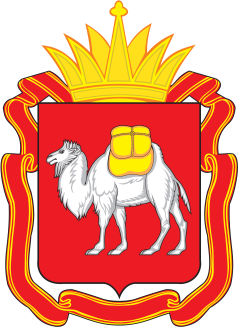 14
Новый этап обучения руководителей ОМСУ
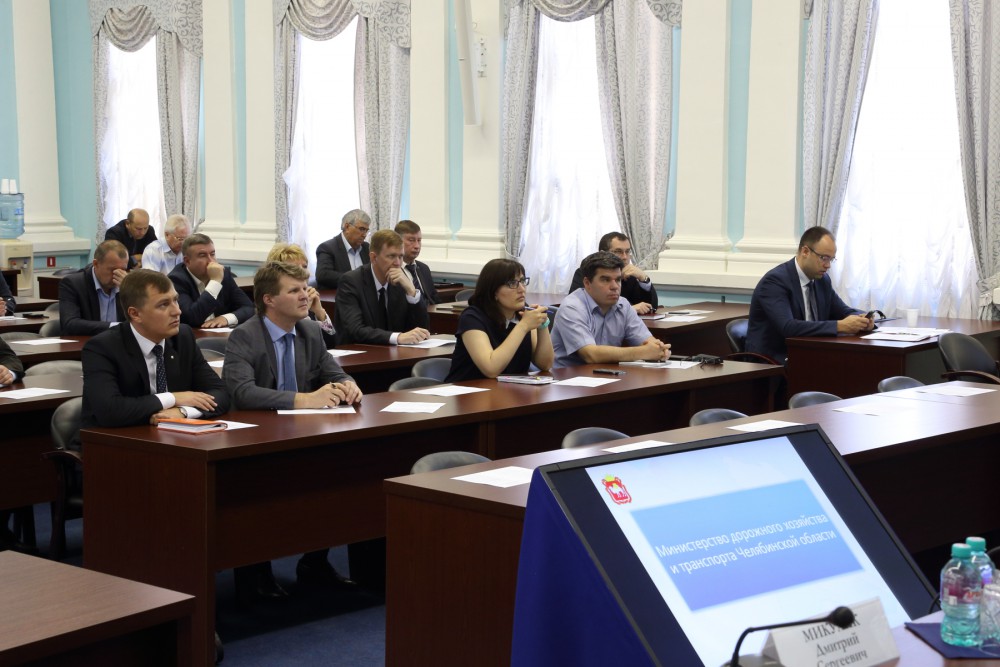 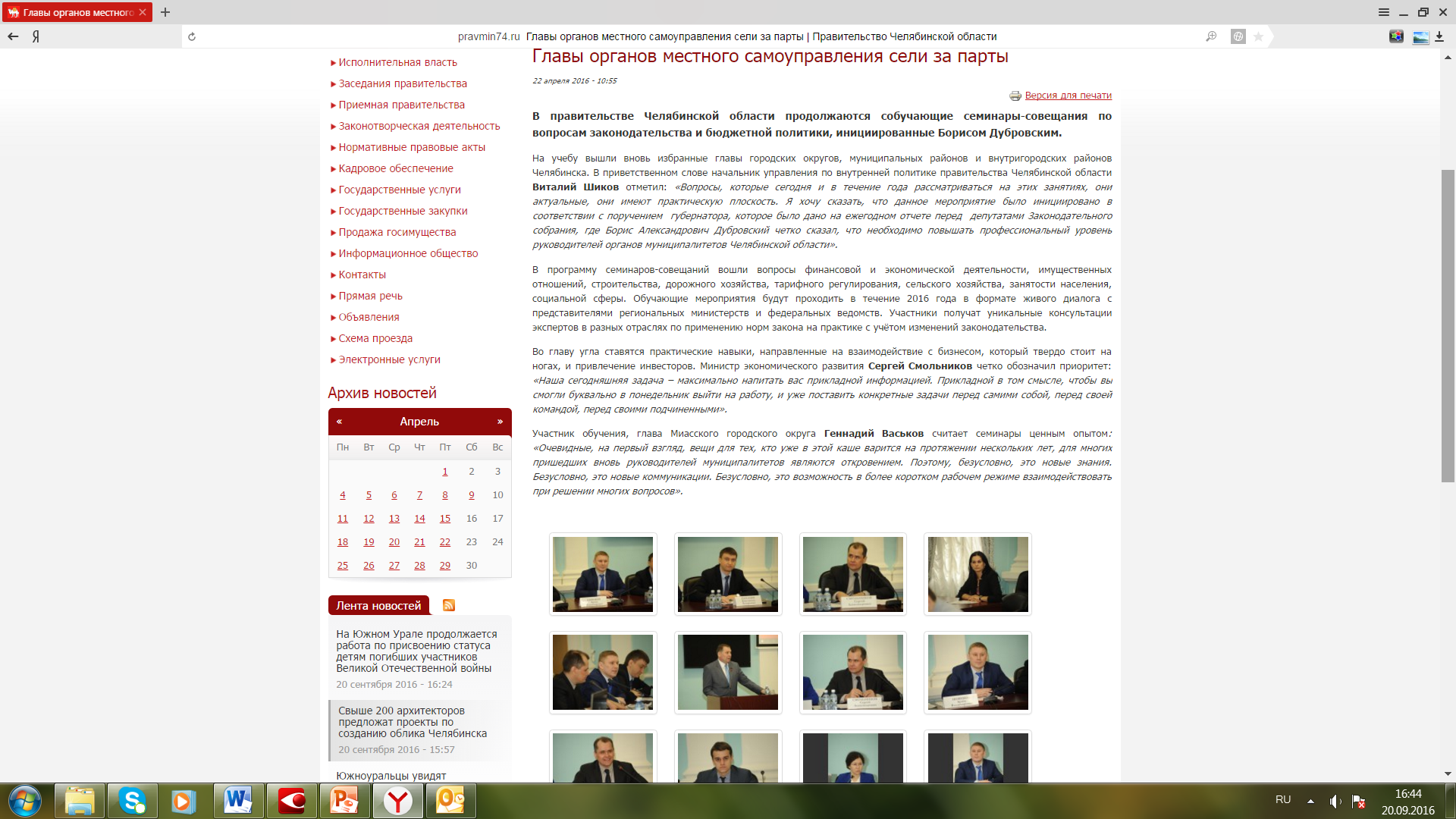 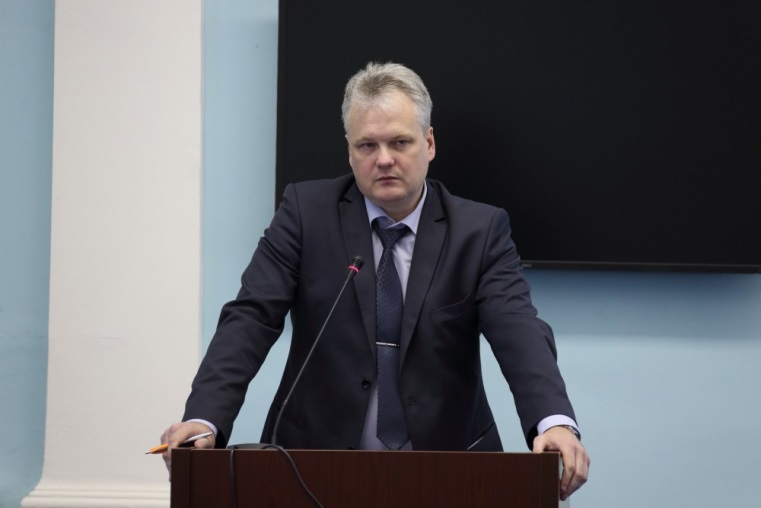 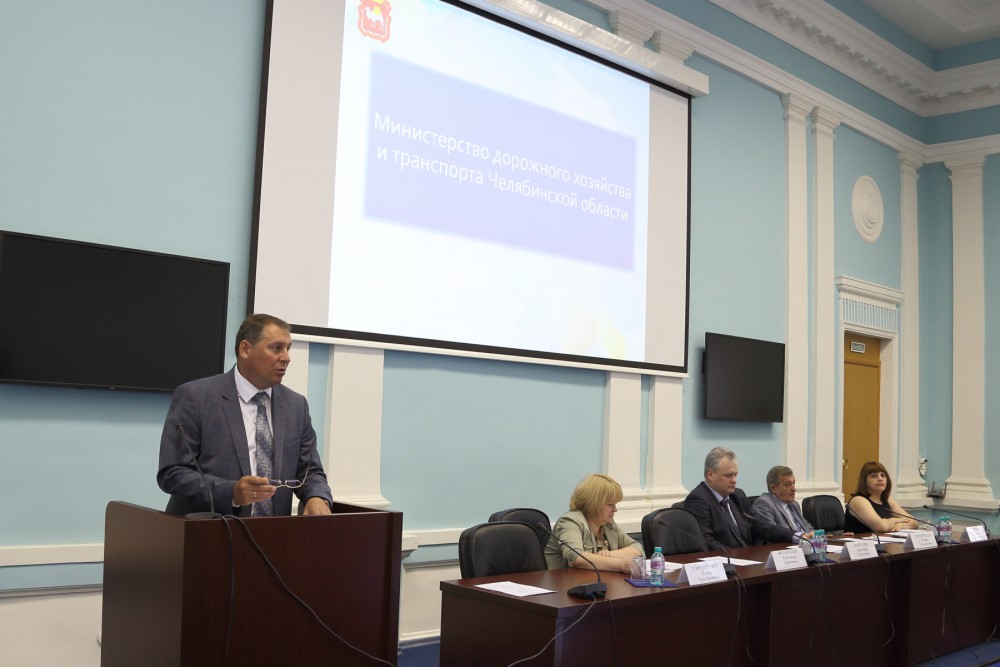 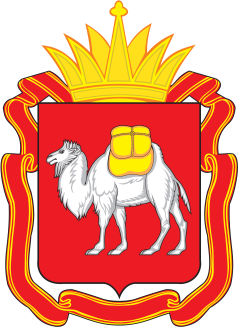 15
Спасибо 
за внимание!
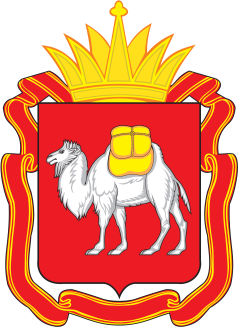 16